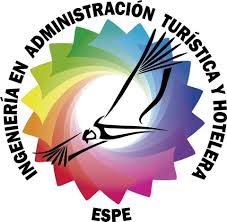 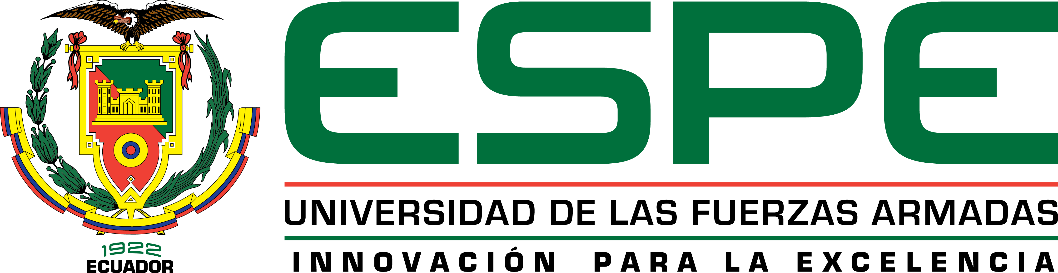 DEPARTAMENTO DE CIENCIAS ECONÓMICAS, ADMINISTRATIVAS Y DE COMERCIO 
CARRERA: INGENIERÍA EN ADMINISTRACIÓN TURÍSTICA Y HOTELERA
TRABAJO DE TITULACIÓN, PREVIO A LA OBTENCIÓN DEL TÍTULO DE INGENIERA EN ADMINISTRACIÓN TURÍSTICA Y HOTELERA
“CAPACIDAD DE ACOGIDA DEL SENDERO CASCADAS DE VILATUÑACOMO BASE PARA SU DESARROLLO TURÍSTICO SOSTENIBLE”
AUTORA: MORALES MUÑOZ, JOSSELYN MICHELLE
DIRECTOR: MSc. CHIRIBOGA  BARBA,  DANNY FERNANDO
SANGOLQUÍ - 2020
INTRODUCCIÓN
Monitorear y manejar impactos ambientales
CAPACIDAD 
DE
ACOGIDA
Mejorar la experiencia de visita.
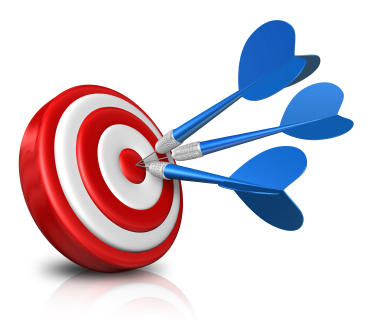 OBJETIVOS
OBJETIVO GENERAL:
Determinar la capacidad de acogida del sendero cascadas de Vilatuña, por medio de una metodología que permita ordenar y planificar su desarrollo turístico sostenible.
OBJETIVOS ESPECÍFICOS:

Fundamentar teóricamente el marco conceptual referencial y legal por medio de una revisión bibliográfica y fuentes de internet para tener una base teórica del tema de investigación.
Identificar la metodología de investigación acorde con la realidad de la zona de estudio, con la finalidad de establecer los mecanismos de recolección de información y su correspondiente procesamiento, hasta la obtención de resultados.
Diagnosticar la situación actual del sendero cascadas de Vilatuña, a través de los resultados obtenidos con los instrumentos de investigación y así proponer los correctivos necesarios.
Proponer una metodología acorde al área de investigación a partir del diagnóstico, con el fin de facilitar un manejo adecuado de la capacidad de acogida del sendero cascadas de Vilatuña para su desarrollo turístico sostenible.
PROBLEMA DE LA INVESTIGACIÓN
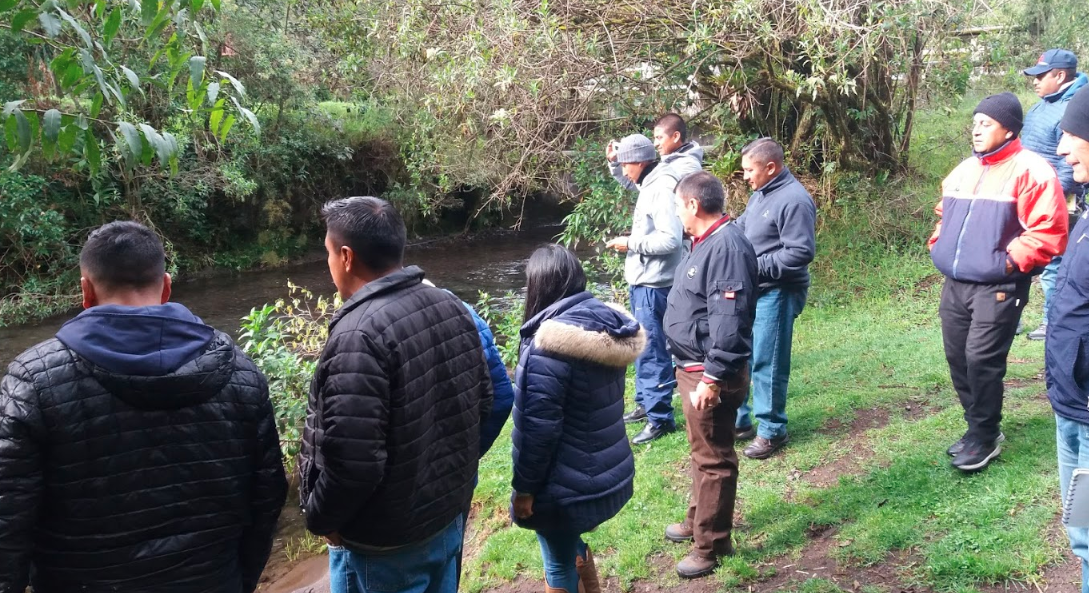 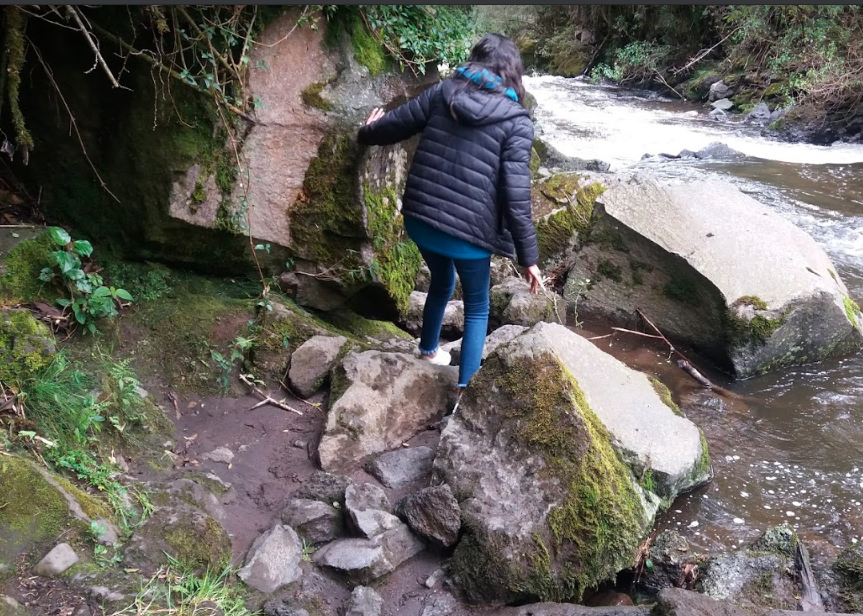 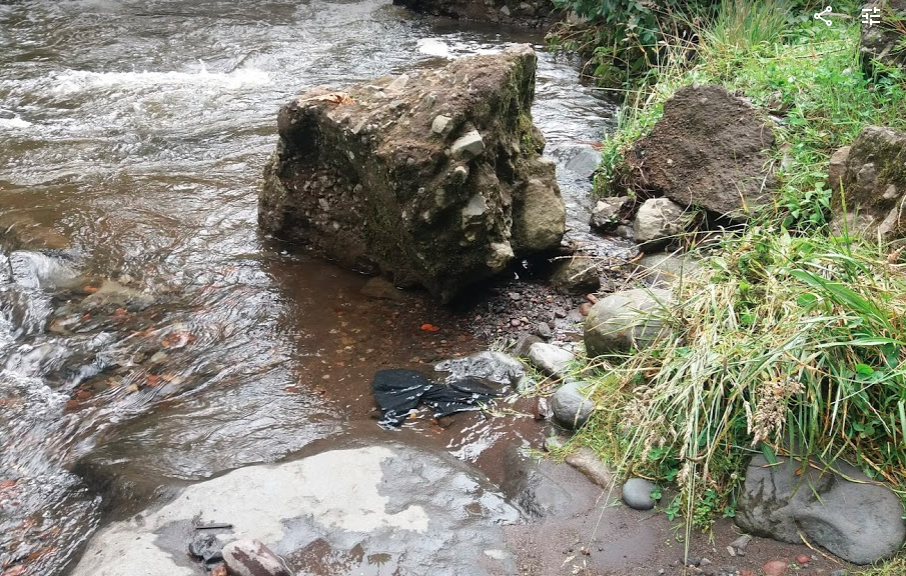 ¿Qué metodología permitirá planificar la capacidad de acogida del sendero cascadas de Vilatuña, como herramienta de intervención para su desarrollo turístico sostenible?
CAPÍTULO 1
MARCO CONCEPTUAL
Capacidad de Acogida
MARCO REFERENCIAL
Nacional
Internacional
CAPÍTULO 2
METODOLOGÍA
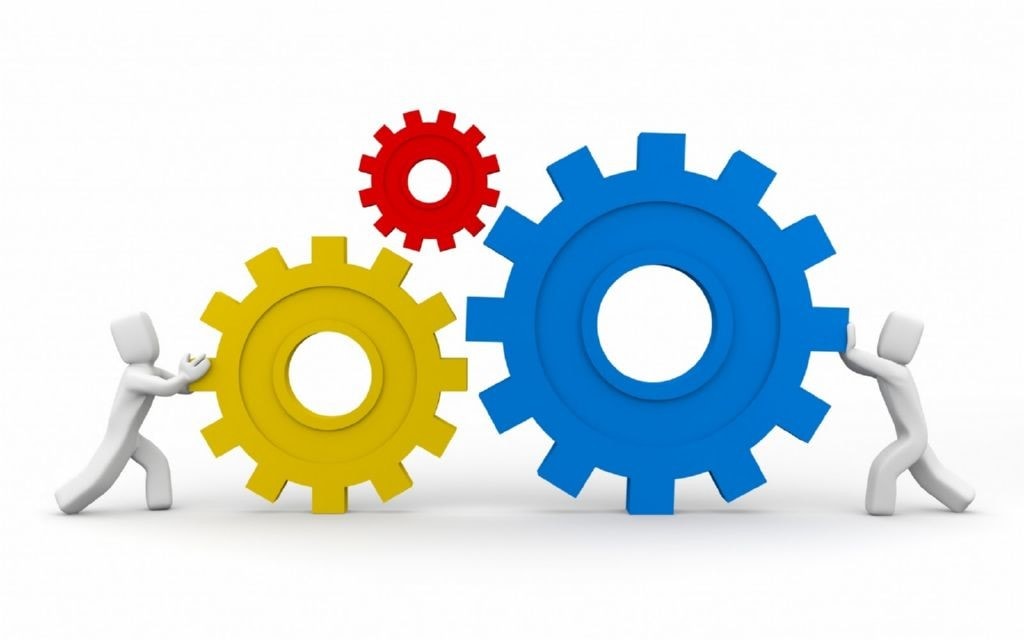 Análisis
MICRO
GEOGRÁFICO
DEMOGRÁFICO
AMBIENTAL 
SOCIAL 
ECONÓMICO
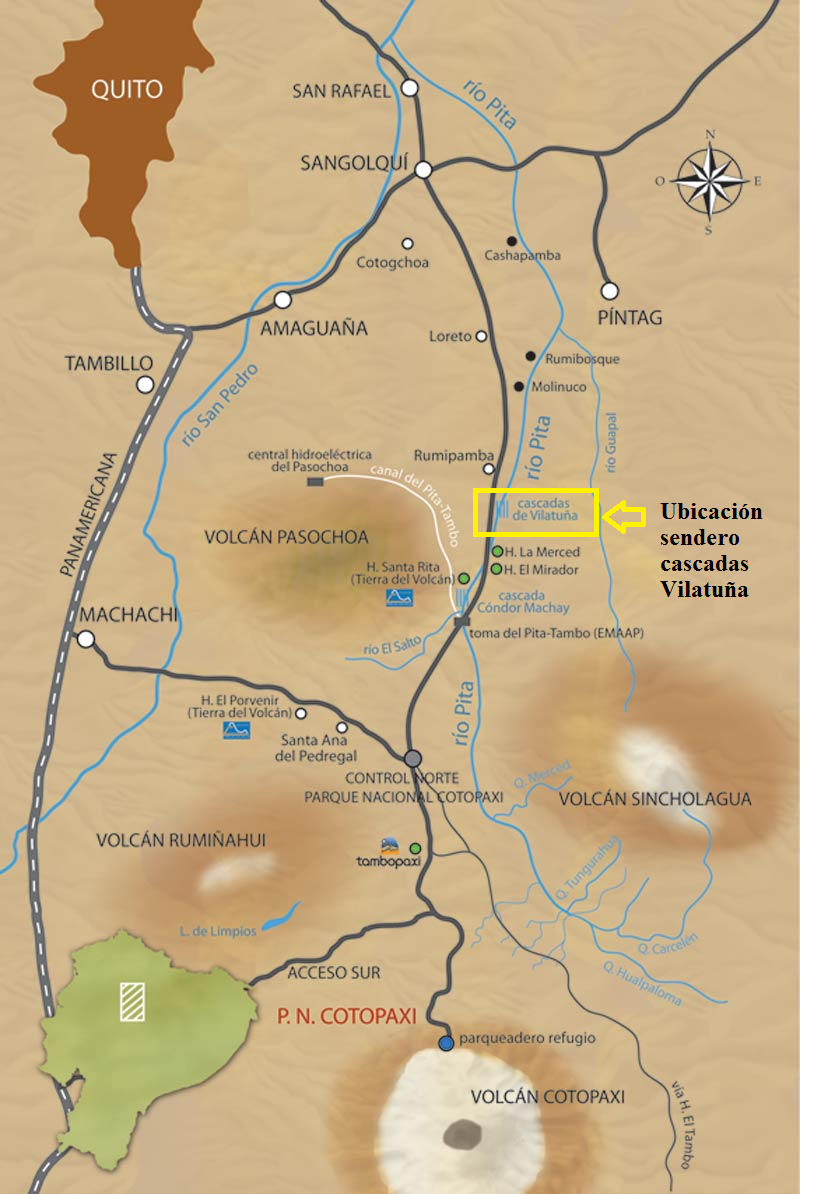 MACRO
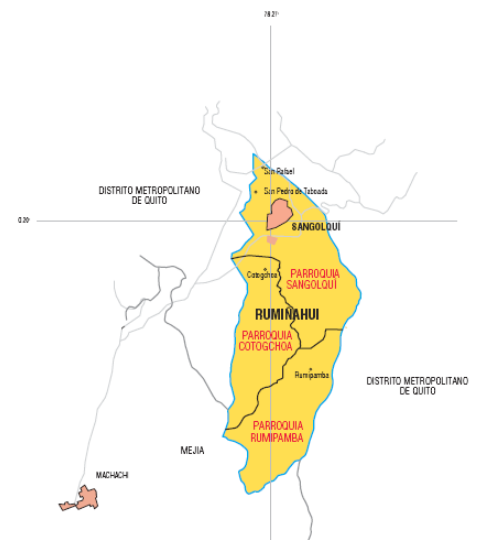 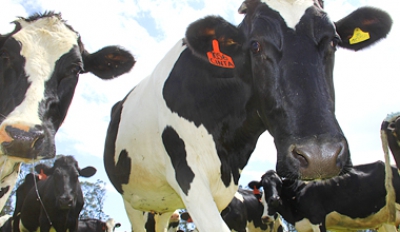 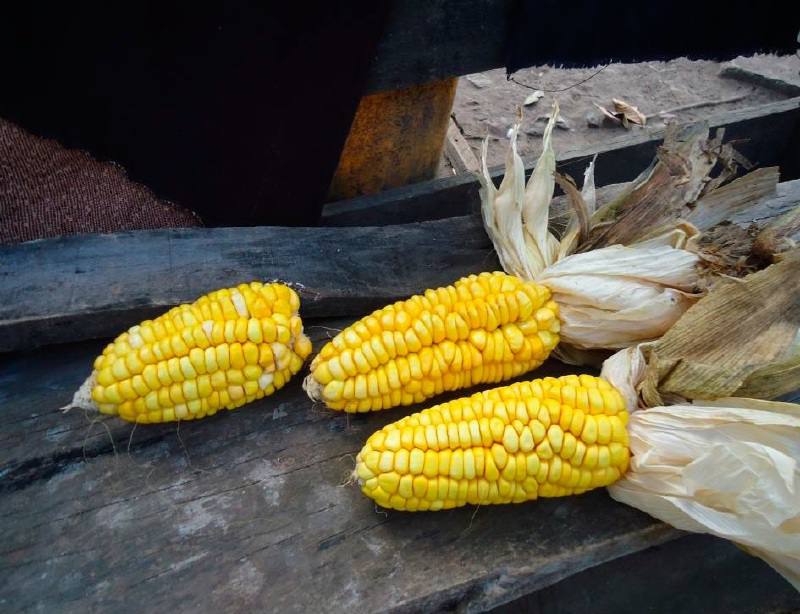 CAPÍTULO 3
FICHA DE OBSERVACIÓN
ENCUESTA
FODA
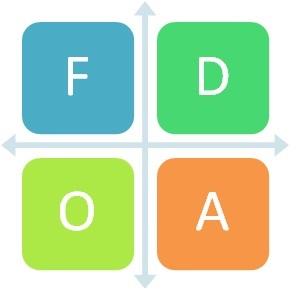 Variables
FODA - VESTER
1.- La conservación del valor natural del sendero tiene limitantes en el cuidado permanente del mismo.
2.- Mínimo control de ingreso de visitantes al sendero, que caotiza su capacidad de acogida en especial fines de semana y feriados.
3.- Limitaciones del proceso de inducción hacia los visitantes por parte del responsable del sendero.
4.- Facilidad de declaratoria de Área Protegida del subsistema SNAP, APGADS por parte del Ministerio del Ambiente.
5.- El gobierno mantiene como política de estado al turismo sostenible como prioridad.
ZONA DE CONFLICTO
ZONA DE PODER
ZONA DE VARIABLES EXCLUIDAS
ZONA DE SALIDA
METODOLOGÍA LÍMITES DE CAMBIO ACEPTABLE (LAC).
La Asociación Ecuatoriana de turismo sostenible en el año 2009 ha determinado siete pasos para la estructura de la metodología (LAC).
17
1. Selección y caracterización de los sitios de visita
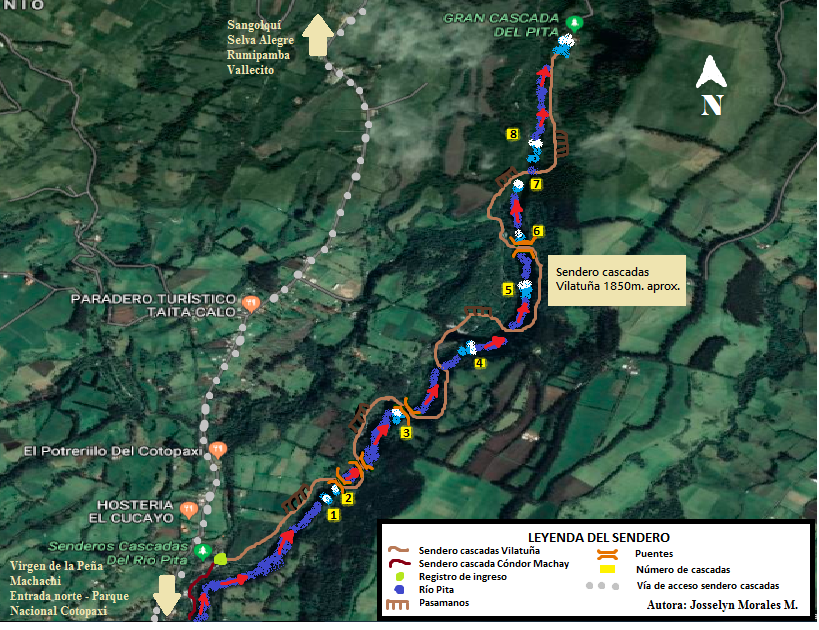 19
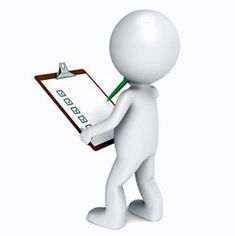 2. IDENTIFICACIÓN DE LOS INDICADORES DE IMPACTO
3. DETERMINACIÓN DE MÉTODOS DE MEDICIÓN DE LOS INDICADORES
4. DEFINICIÓN DE ESTÁNDARES O LÍMITES DE CAMBIO ACEPTABLES
5. EVALUACIÓN DE LA SITUACIÓN ACTUAL
FOTOGRAFÍAS – SENDERO CASCADAS VILATUÑA
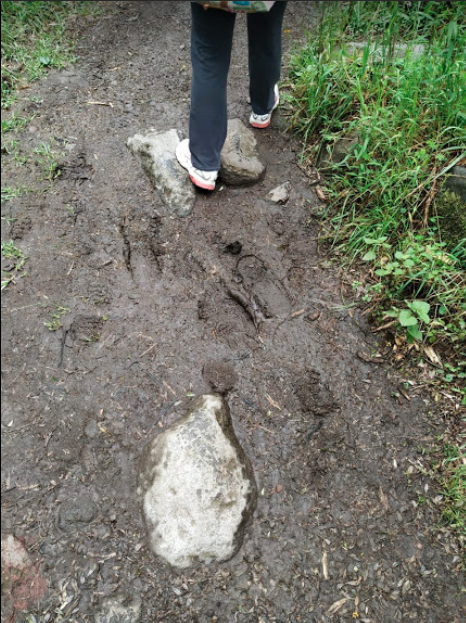 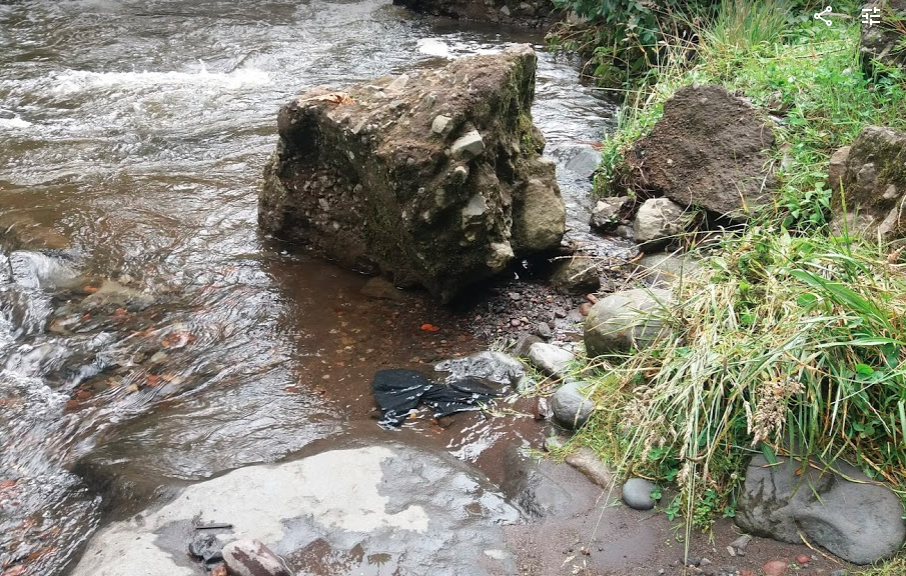 Gran afluencia de viajeros visitantes
Niveles de dificultad en el sendero
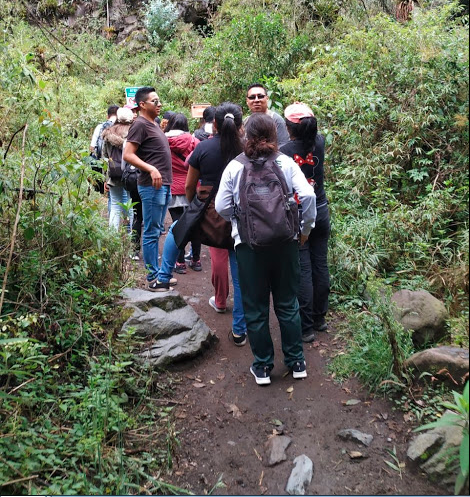 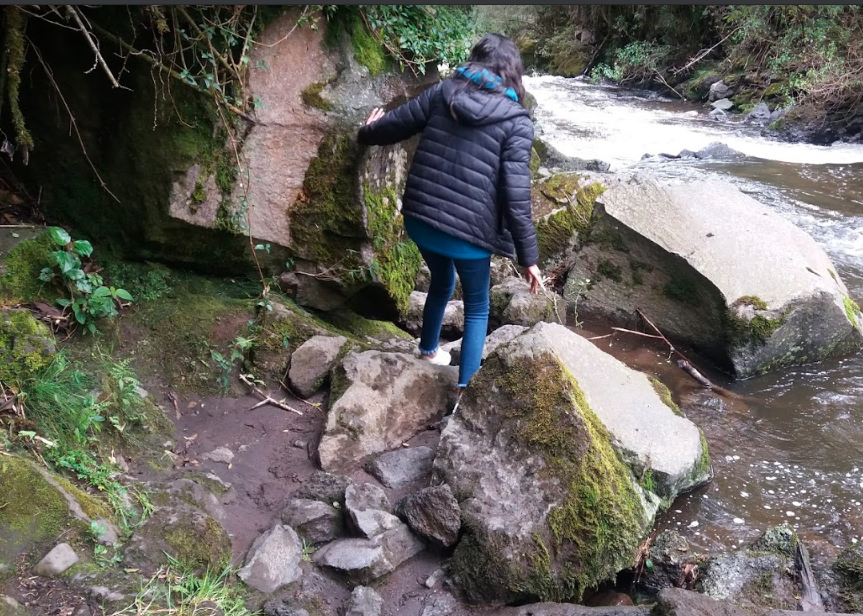 Erosión de suelo
Desechos en el sendero
6. DEFINIR ESTRATEGIAS DE MANEJO
7. SEGUIMIENTO Y MONITOREO
CONCLUSIONES Y RECOMENDACIONES
CONCLUSIONES
RECOMENDACIONES
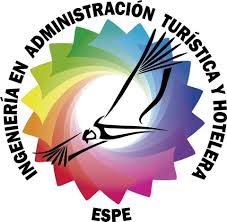 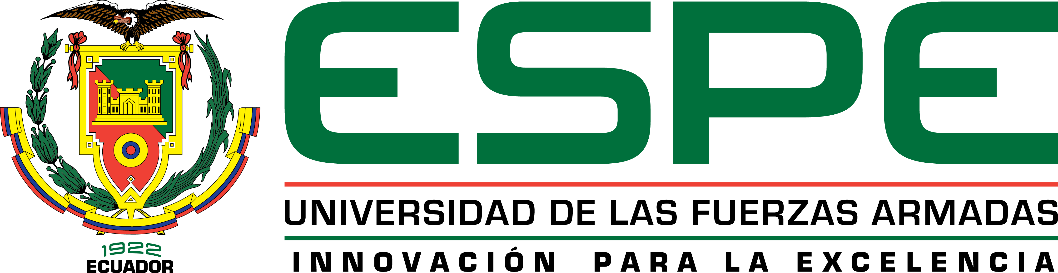 DEPARTAMENTO DE CIENCIAS ECONÓMICAS, ADMINISTRATIVAS Y DE COMERCIO 
CARRERA: INGENIERÍA EN ADMINISTRACIÓN TURÍSTICA Y HOTELERA
TRABAJO DE TITULACIÓN, PREVIO A LA OBTENCIÓN DEL TÍTULO DE INGENIERA EN ADMINISTRACIÓN TURÍSTICA Y HOTELERA
“CAPACIDAD DE ACOGIDA DEL SENDERO CASCADAS DE VILATUÑACOMO BASE PARA SU DESARROLLO TURÍSTICO SOSTENIBLE”
AUTORA: MORALES MUÑOZ, JOSSELYN MICHELLE
DIRECTOR: MSc. CHIRIBOGA  BARBA,  DANNY FERNANDO
SANGOLQUÍ - 2020